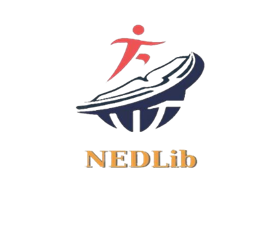 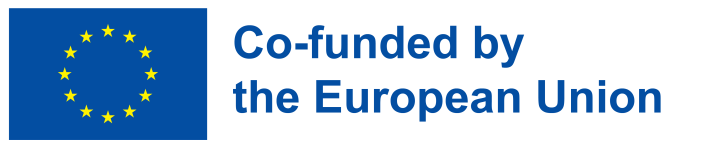 Образователни игри, платформи и проекти, свързани с игрово-базирано обучение Доц. Марина Енчева, УниБИТ
Project No 2023-1-BG01-KA220-ADU-000167178.
Цел и задачи
NAVIGATE (https://www.navigateproject.eu/) си постави за цел да повиши компетенциите на студенти, библиотекари и библиотечни потребители при разпознаване на недостоверно съдържание.
Дефиницията, приета от екипа, е следната: За недостоверно съдържание (печатно, дигитално, устно) се счита дезинформацията, неточната и непотвърдена информация. За да се филтрира недостоверното съдържание, измеримите характеристики на качествената информация включват: авторство, цел, формат (точност), уместност, документиране и навременност.
Задачите на проекта са:
Разработване на игрови модел за обучение по информационна грамотност, състоящ се от учебна програма, базирана на дърво на компетенциите;
Разработване на учебен материал под формата на игри, включени в учебната програма, работни модули със специфични игрови задачи, учебни дейности, базирани на игри.
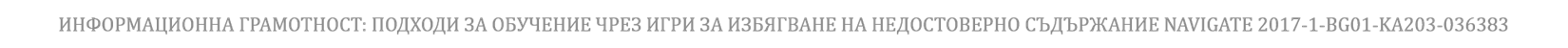 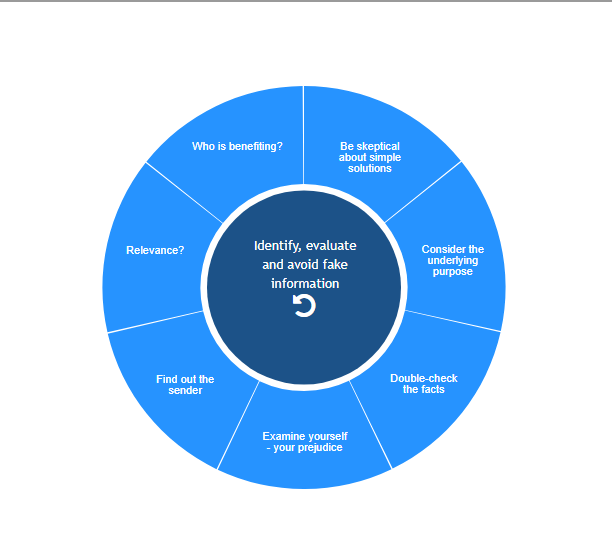 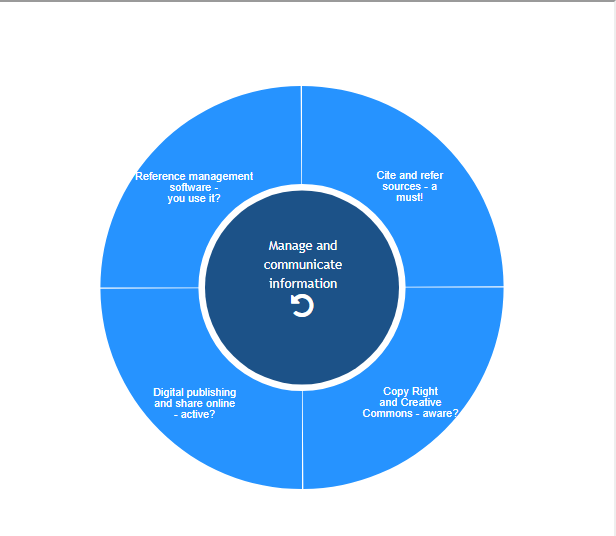 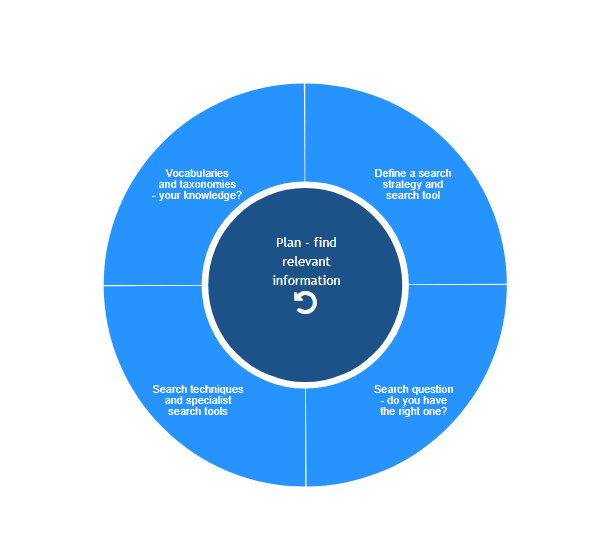 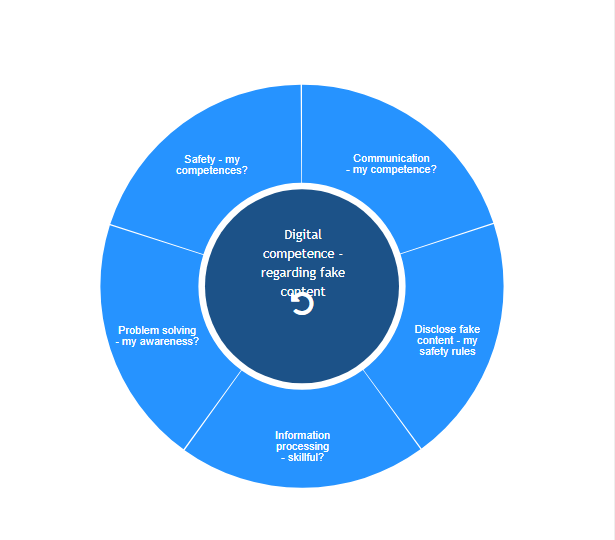 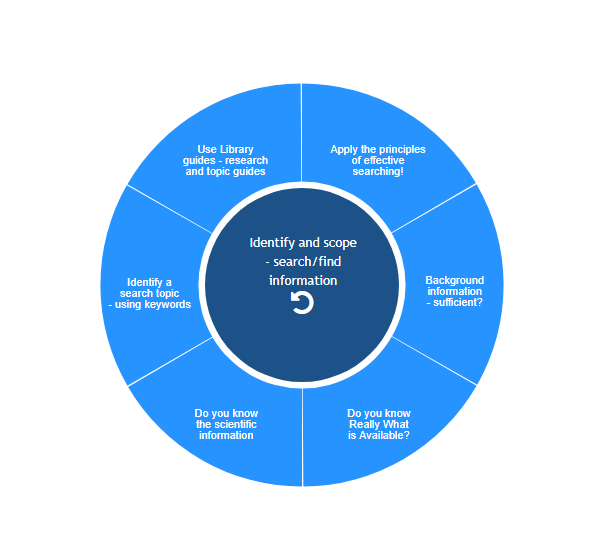 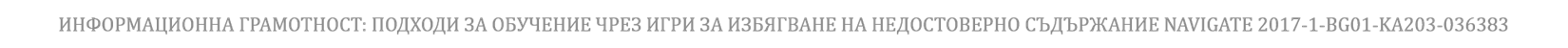 Пътят към разработването на оригинални игри по информационна грамотност в рамките на проект НАВИГЕЙТ: NaviGAMESearcher (https://www.navigateproject.eu/navigamesearch-tool/)
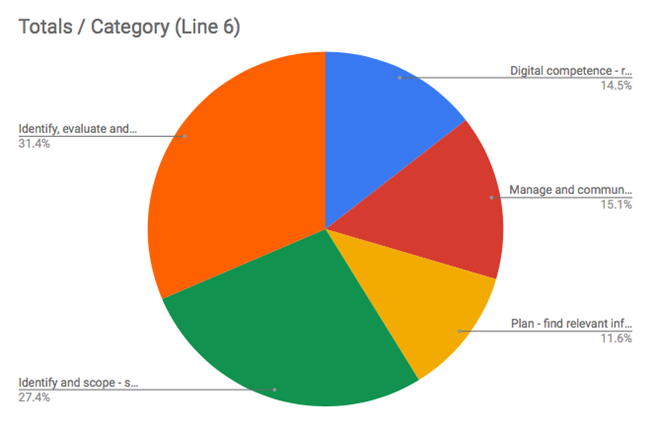 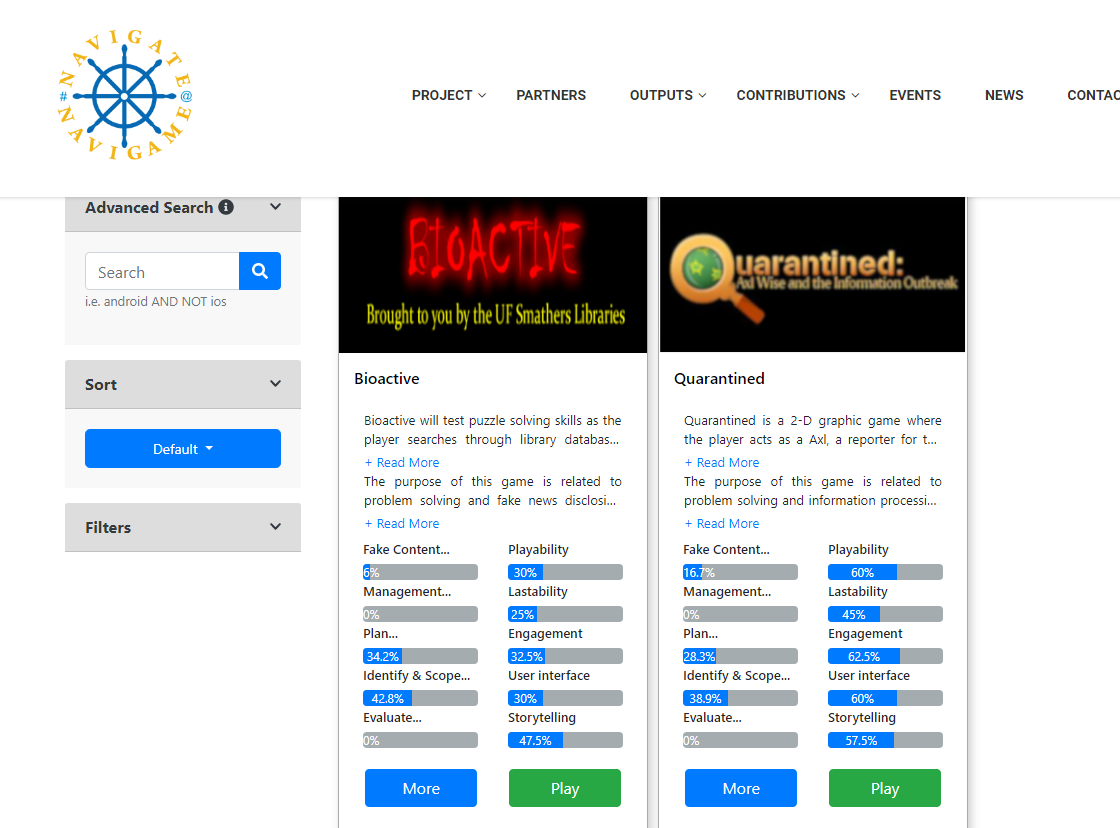 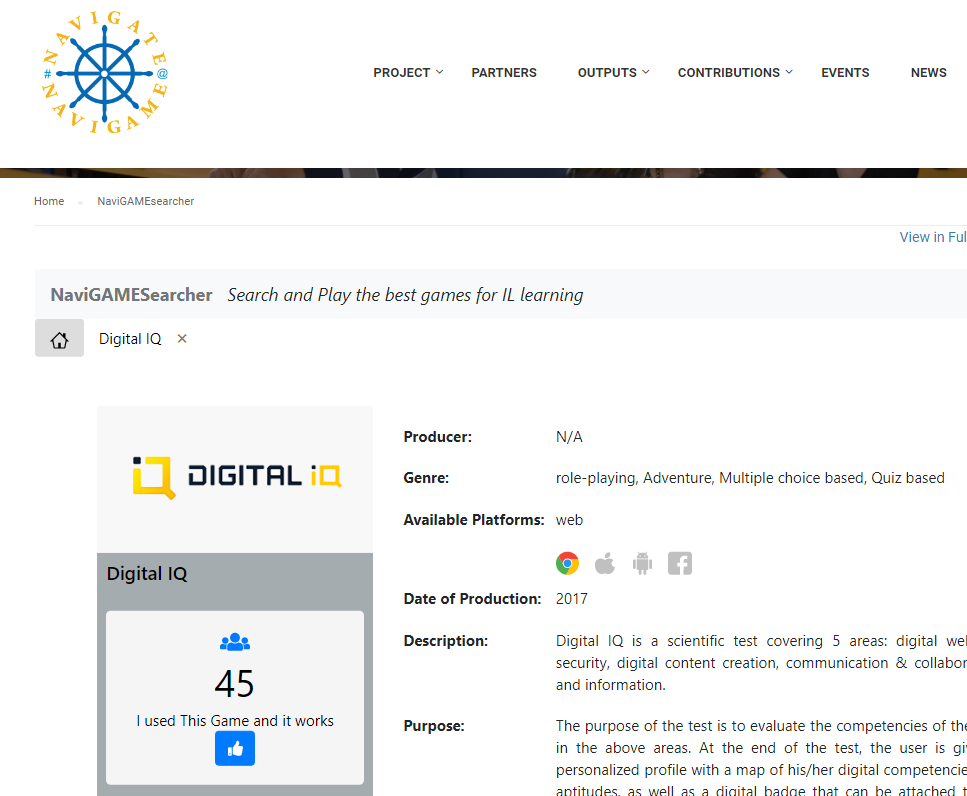 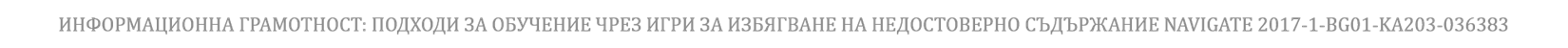 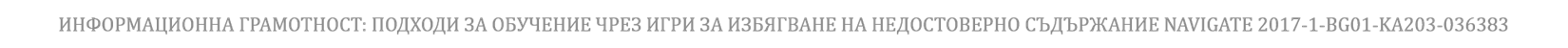 НАВИГЕЙТ – игри по информационна грамотностINFORMATION TRAP MANAGER (https://www.navigateproject.eu/itm/)
ЦЕЛИ НА ОБУЧЕНИЕТО
ТЕМИ
Да са наясно с различни научни информационни ресурси и да могат да използват тематични бази данни и академични списания (Идентифициране и обхват - Търсене на информация)
 Да разпознават различните видове документи и да търси и анализира базова информация по зададена тема (Идентифициране и обхват – Търсене на информация)
Да имат знания и умения за организация на информацията по професионален и етичен начин: да демонстрират увереност и запознатост с проблемите на авторското право и сродните му права, както и да цитират различни документи (Управление и комуникиране на информацията)
Да могат да използват подходящи ресурси в определена предметна област по начин, спестяващ време и усилия (Идентифициране и обхват – Търсене на информация)
Да могат да извличат текущото знание по дадена тема и да разграничават между основните типове документи и формати (Идентифициране и обхват – Търсене на информация)
Да мисли и оценява критично намерената информация (Идентифициране, оценка и избягване на недостоверна информация)
Отворен достъп
Междубиблиотечно заемане
Научни бази данни
Критерии за оценка на информацията
Стилове и техники на цитиране
Електронни библиотечни услуги
ИНФОРМАЦИОННА ГРАМОТНОСТ: ПОДХОДИ ЗА ОБУЧЕНИЕ ЧРЕЗ ИГРИ ЗА ИЗБЯГВАНЕ НА НЕДОСТОВЕРНО СЪДЪРЖАНИЕ NAVIGATE 2017-1-BG01-KA203-036383
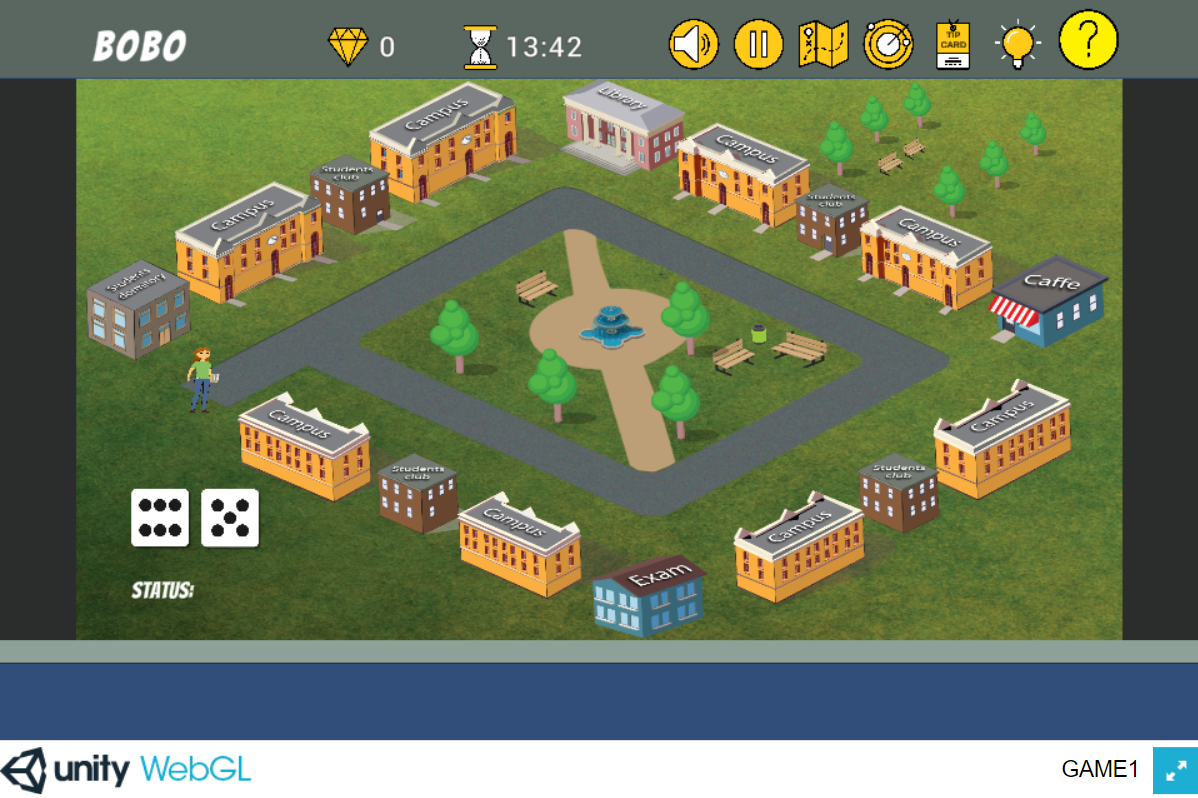 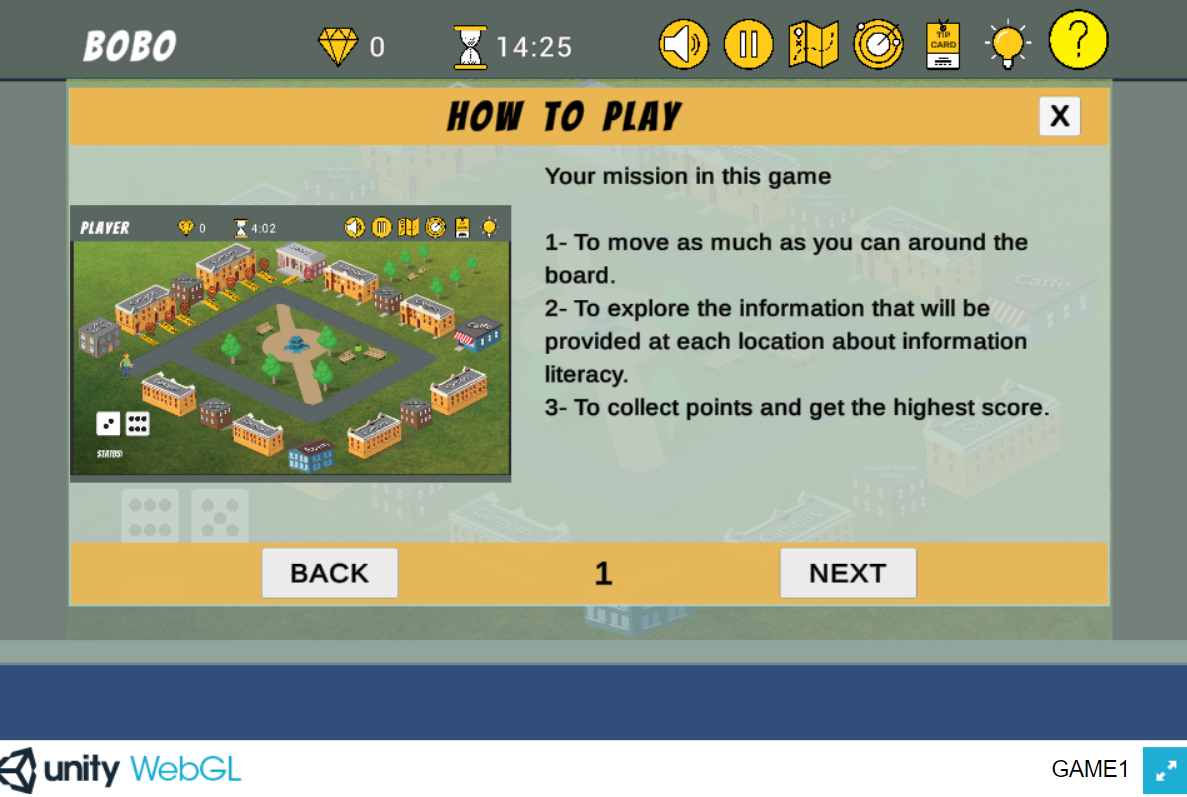 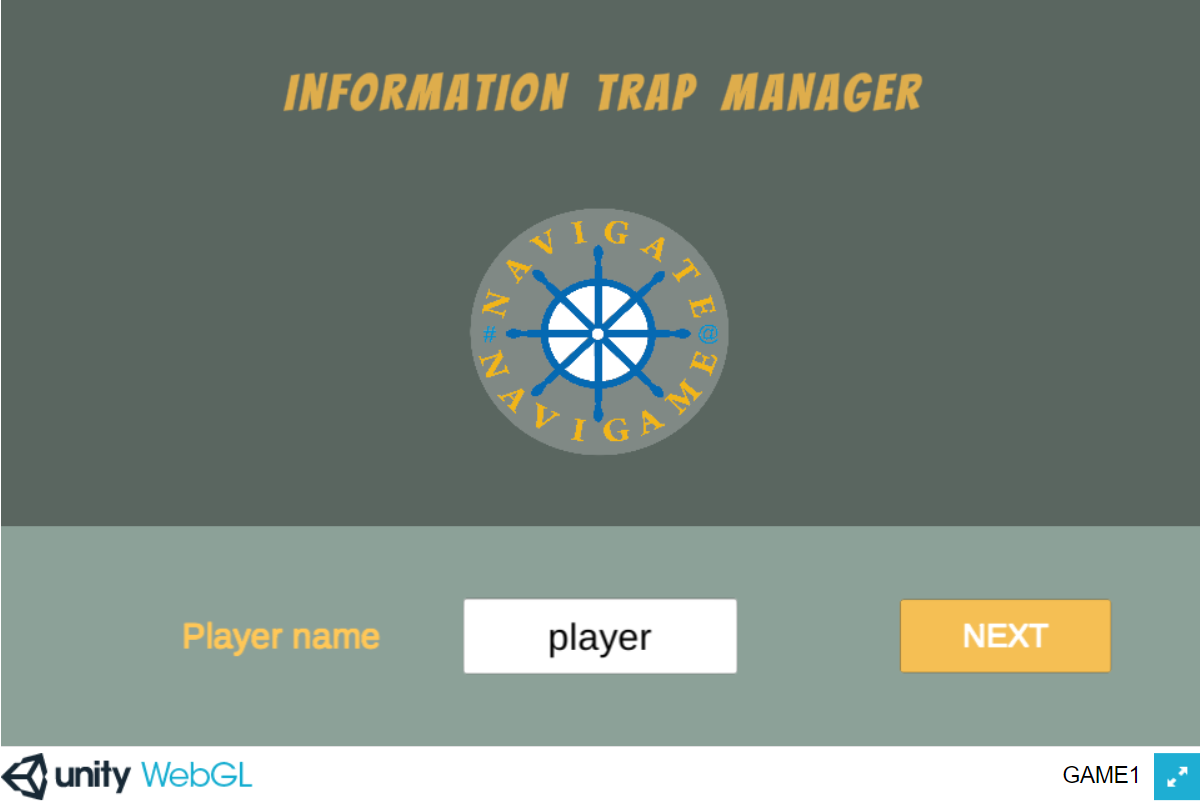 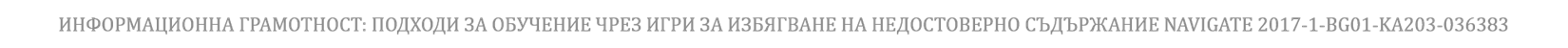 НАВИГЕЙТ – игри по информационна грамотностNAVIGATOR (https://www.navigateproject.eu/navigator/)
Играта е базирана на подхода „Интегрирана инструкция“ и цели да накара играчите да изучат теста CRAAP за оценка на документи и източници:
Цел на обучението:
как да се идентифицира, оценява и предотвратява създаването, използването и разпространението на недостоверна информация
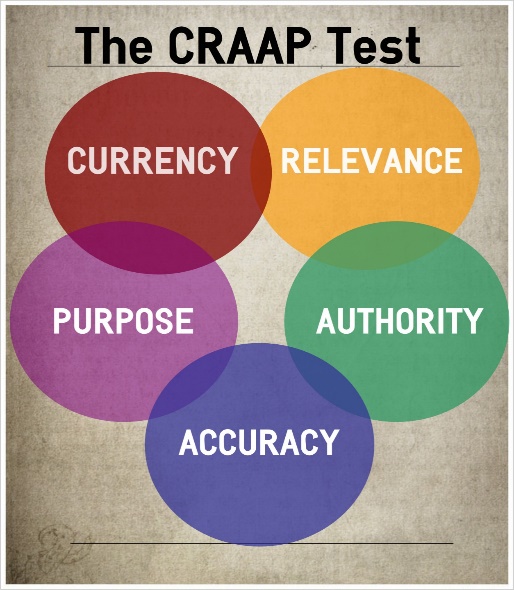 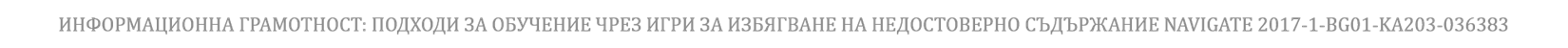 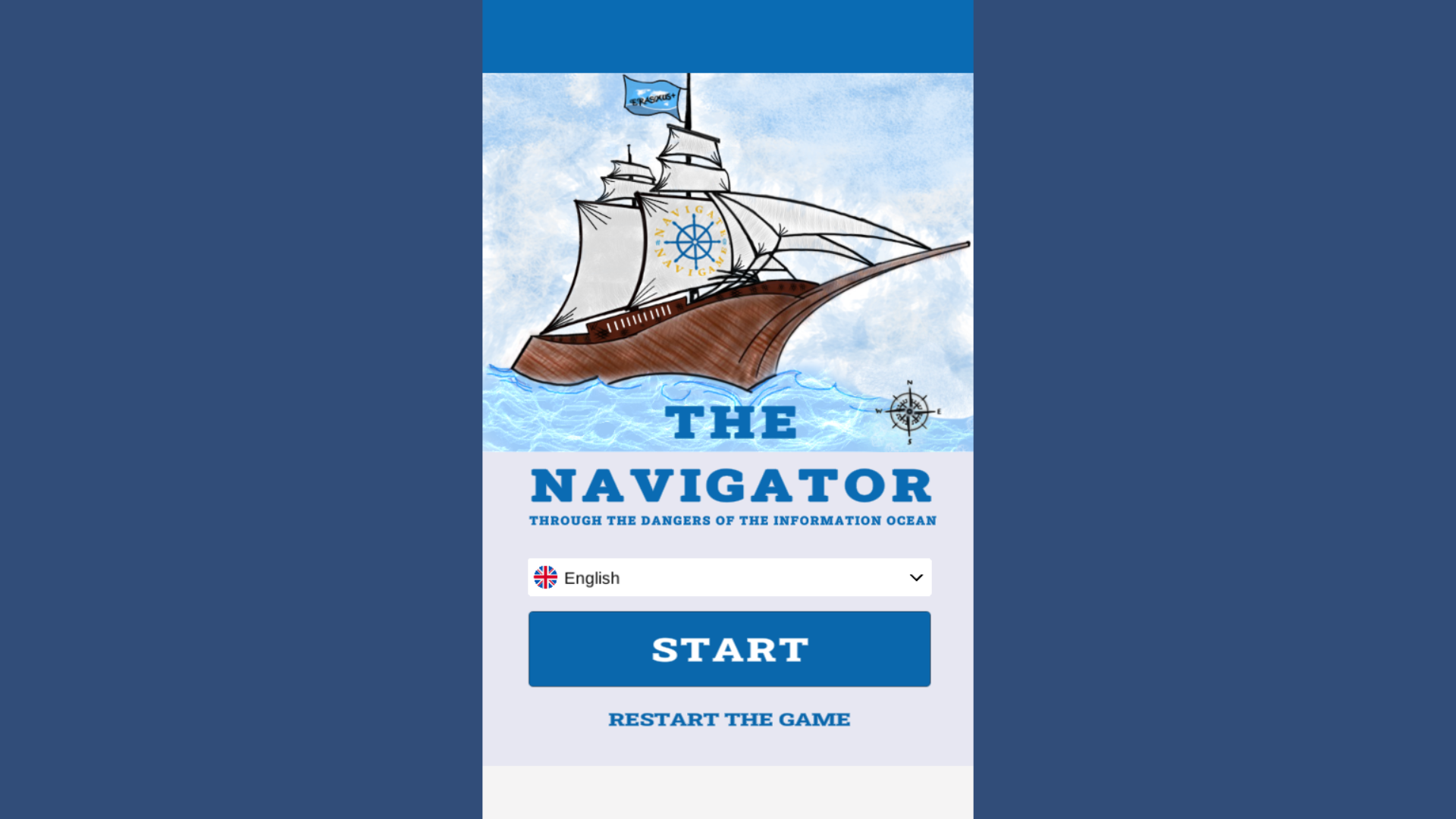 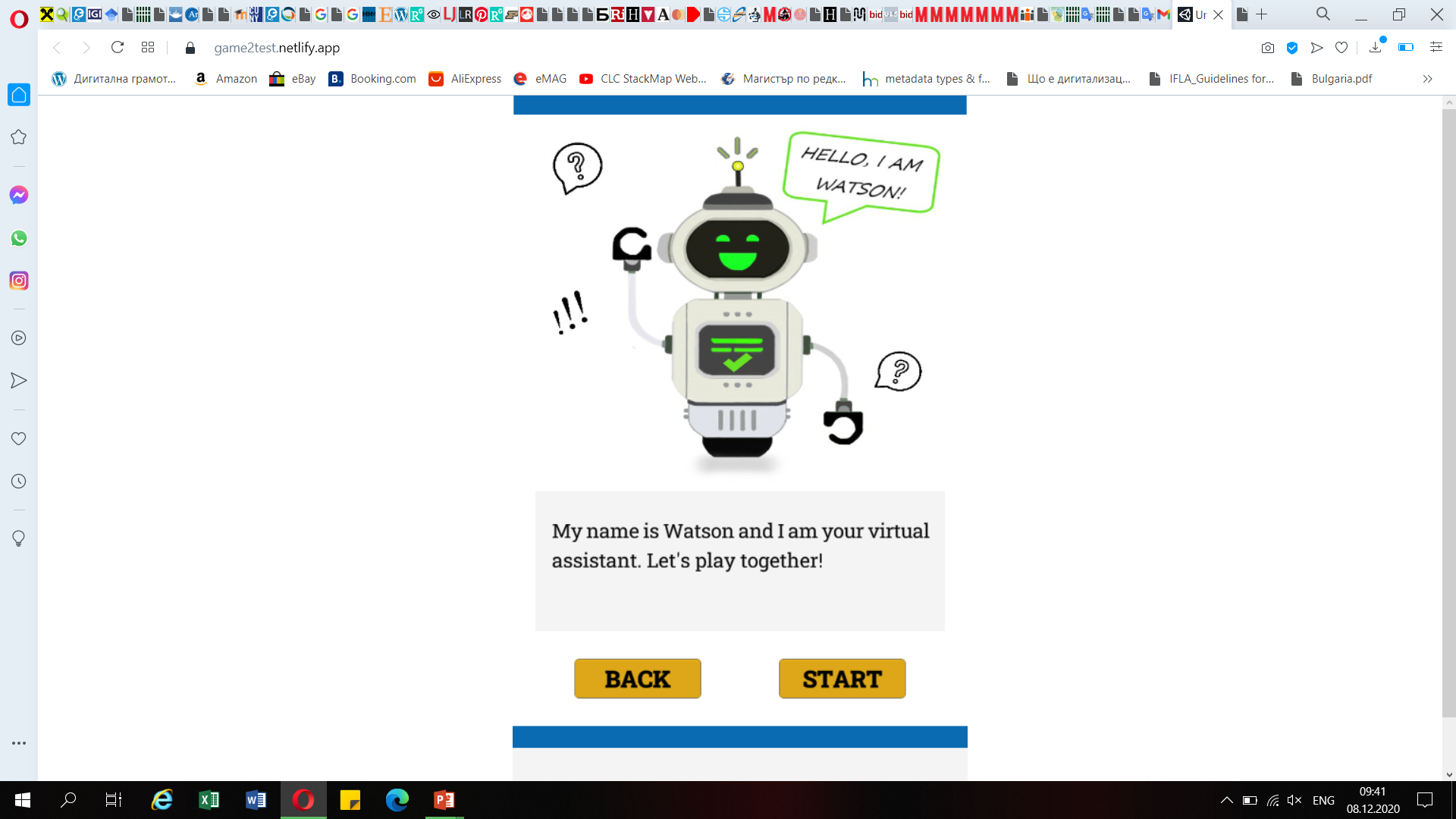 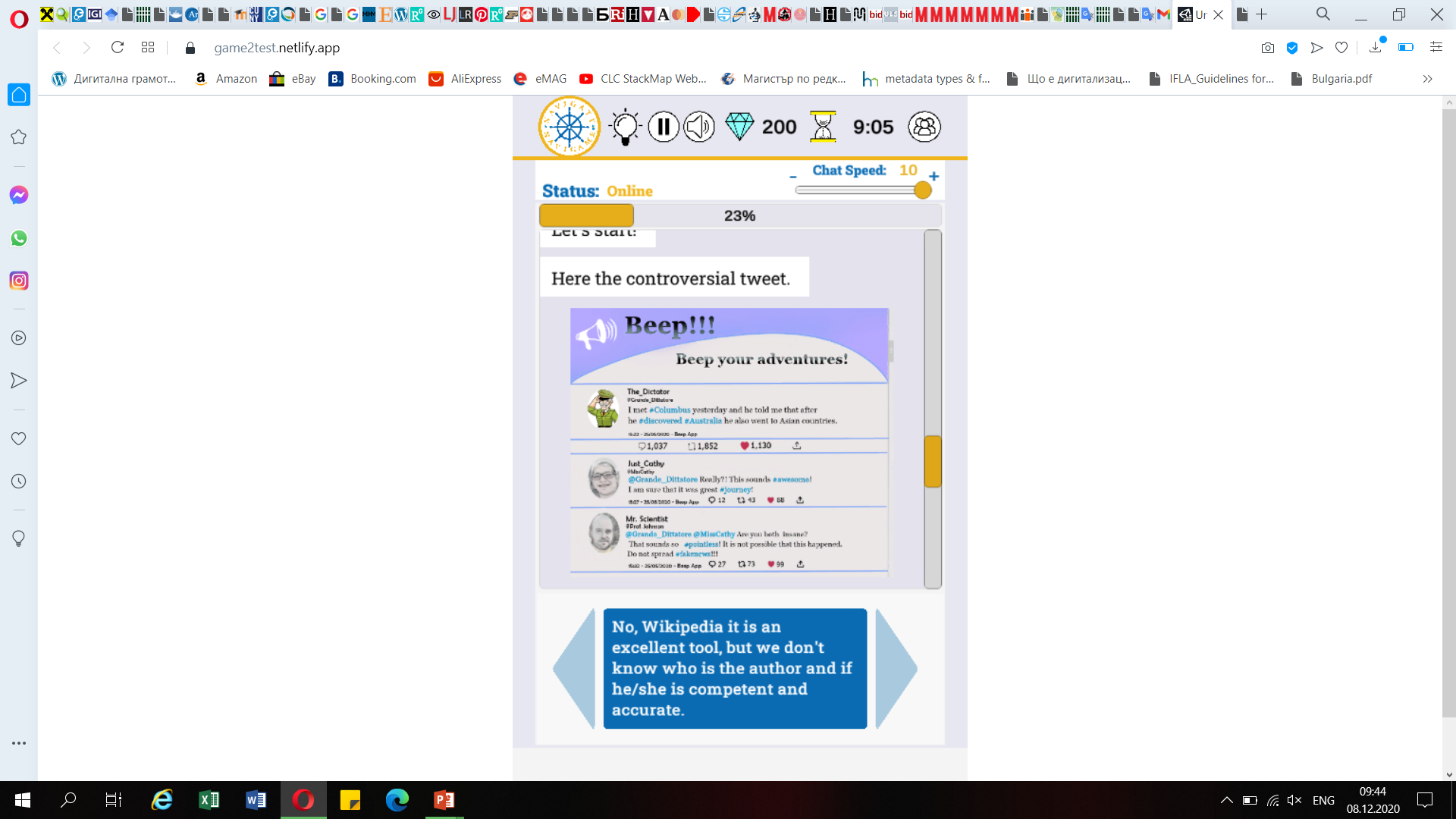 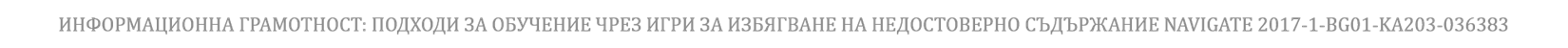 Проект TLIT4U (https://translit-eu.unibit.bg/): интелектуални продукти
ПР 2
ПР 3
ПР 4
ПР 1
Разработване на игра за преподаване на трансграмотност
Концептуален модел, базиран на адаптиран STEM модел за игрово-базирано обучение по трансграмотност за студенти и библиотечни потребители и програма за преподаване
Дидактически интерактивен инструмент за обучение (онлайн ръководство)
Проектиране на сценарий за играта и инструменти за анализ на обучението
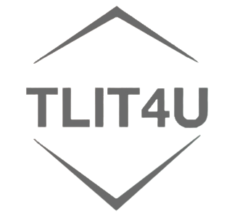 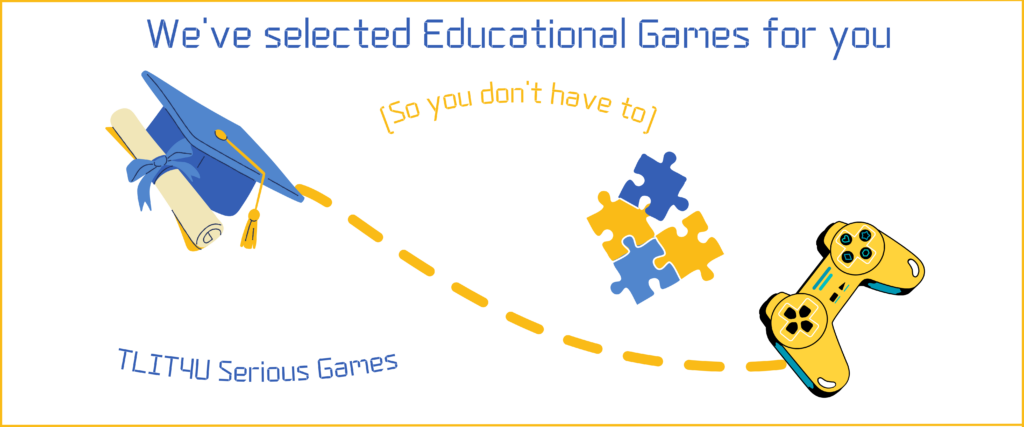 https://translit-eu.unibit.bg/gamesearch/
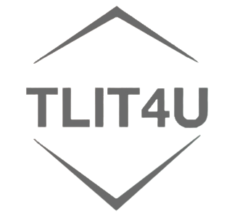 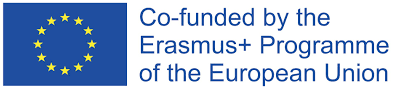 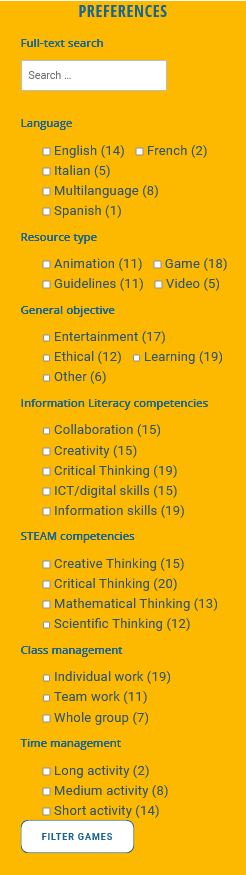 Финалния изглед на инструмента
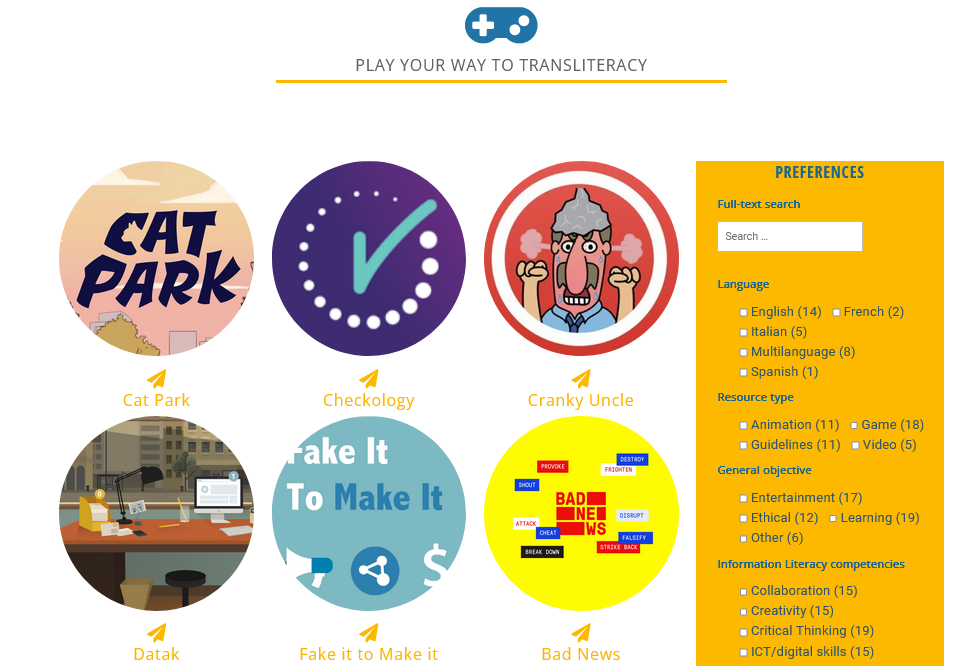 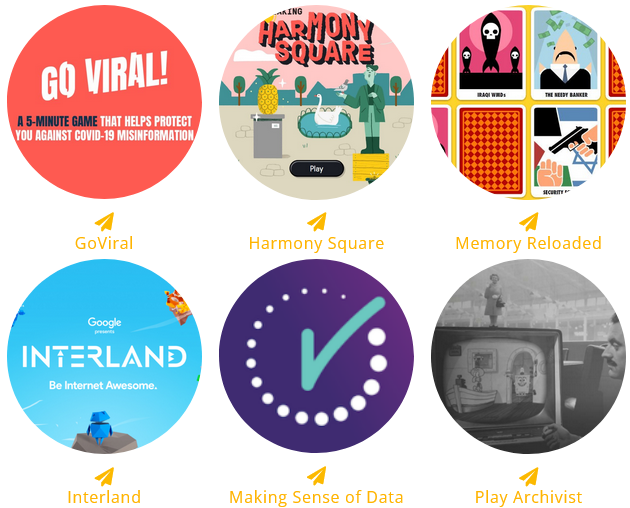 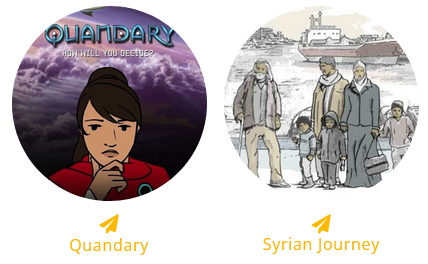 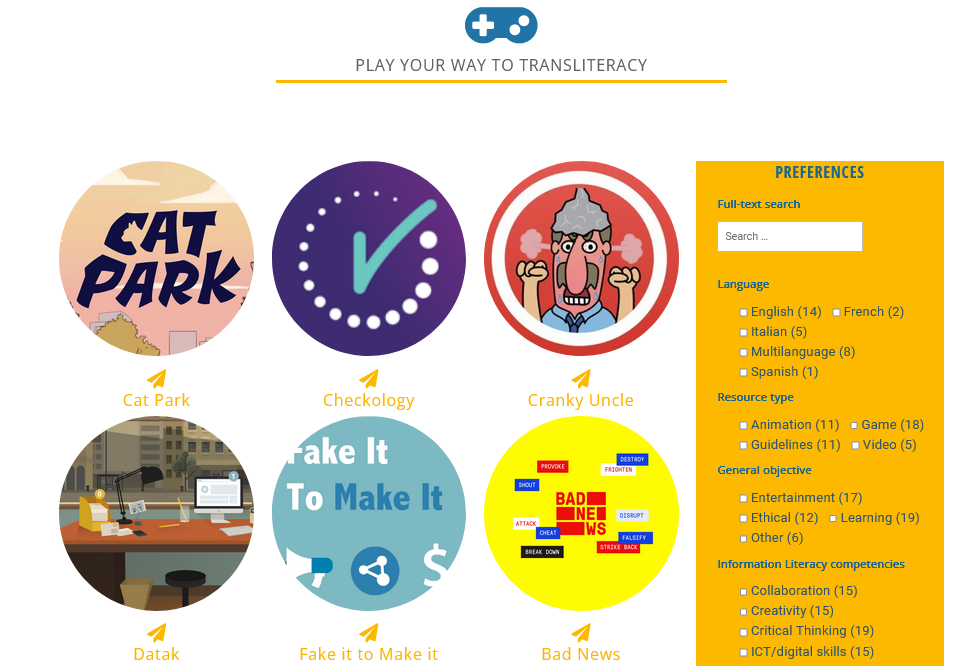 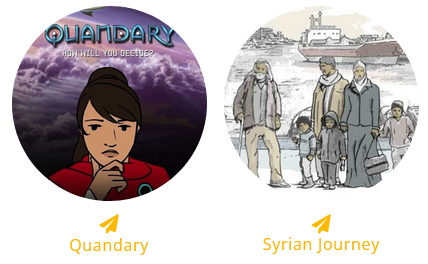 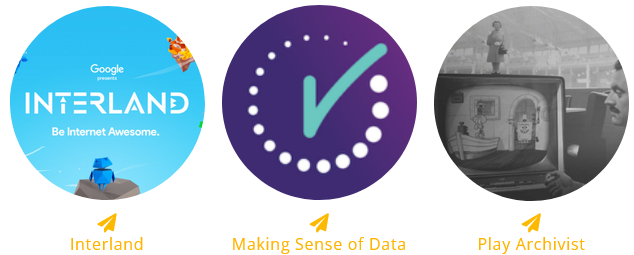 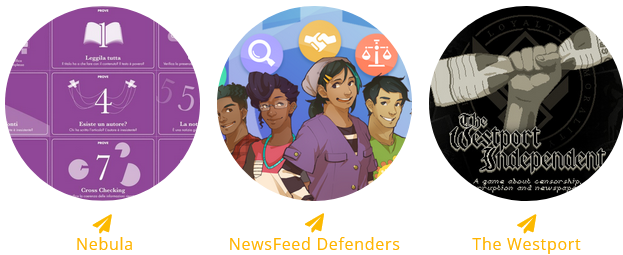 ПР 4: Разработване на игра за преподаване на трансграмотност
Проектен резултат 4 се отнася до разработването на образователен инструмент – игра, която да бъде използвана от студенти, преподаватели и библиотекари за формирането и надграждането на умения, свързани с трансграмотност – дигитална, информационна, медийна, визуална грамотност; грамотност, свързана с управление на данни и др. Създаденият продукт има пряка връзка с качеството на преподаване в университетите и неформалните образователни центрове – библиотеките
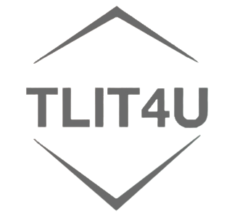 Играта LEA накратко
LEA - Learning in Academia е книга-игра, тип сериозна игра, базирана на разказване на истории
Тя е разработена, за да подпомогне обучението на студентите в академичен контекст 
Сериозните игри са среди за обучение, които използват забавни и ангажиращи аспекти на игрите с цел ангажиране на потребителите с образователно съдържание.
Сериозна цел, постигната по забавен начин.
Идеята произтича от ранните етапи на TLIT4U, когато всеки от участващите университети използва подхода дизайнерско мислене, за да организира фокус групи със собствените си студенти. Целта беше да се разберат техните пропуски и нужди от обучение.
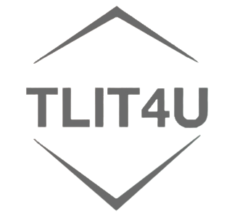 Концепцията на LEA
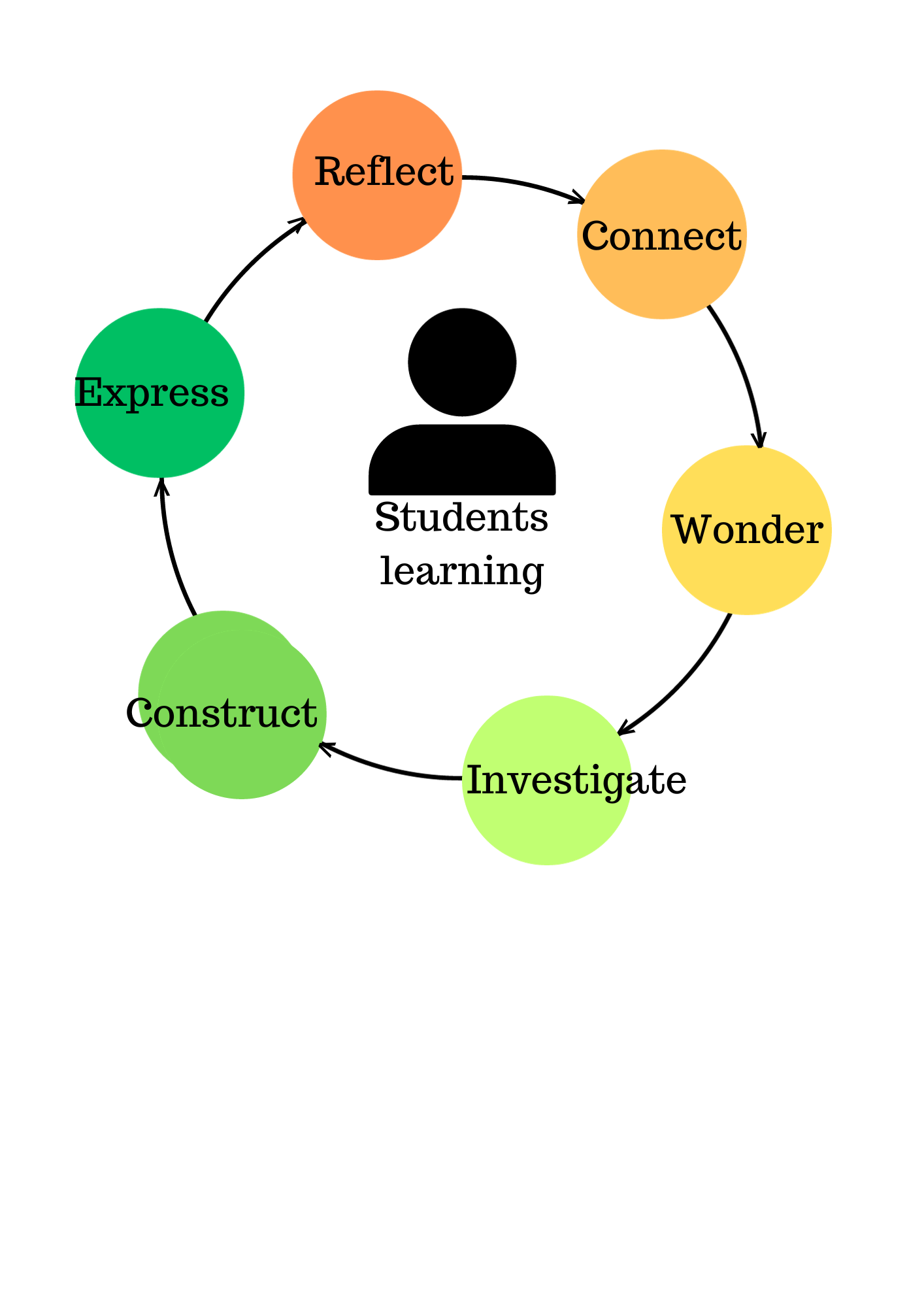 LEA - LEarning in Academia е среда, центрирана около обучаемия.
Това е наративно приключение, което, глава по глава, следва изследователския цикъл, насочвайки студентите през 6-те фази на изследване. 
Проучване, повторно търсене означава търсене отново и отново, в кръгов процес.
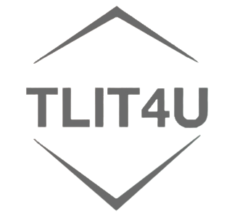 Цели на LEA
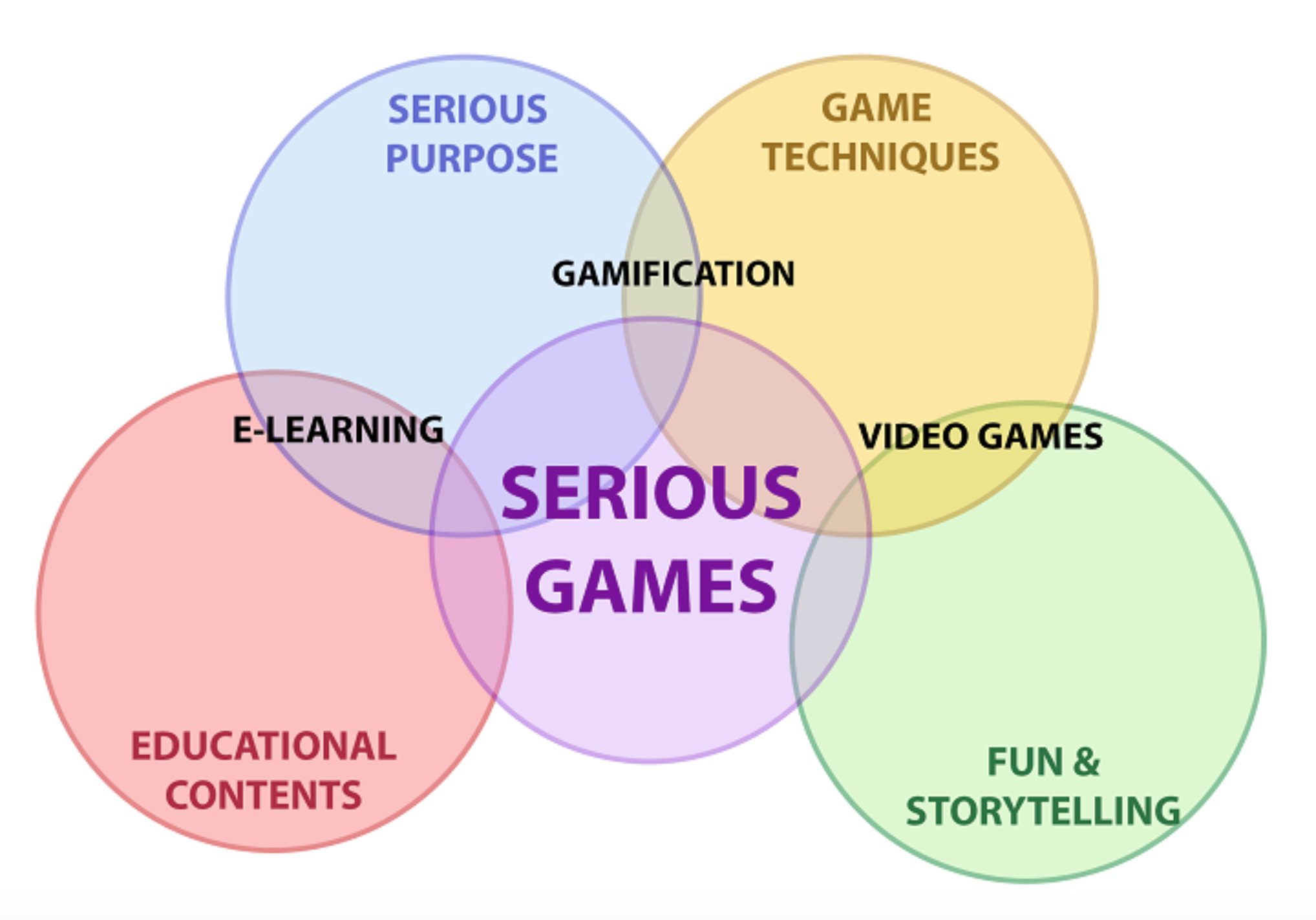 Goal-oriented
Експлицитни 
(цели на играта)


Имплицитни
Целите на играта са: 
Да се премине през процеса на преглед на литературата чрез прилагане на научния процес на запитване.
Да се изучи стратегията на изследователския цикъл:
Свързвам, Чудя се, Проучвам, Изграждам, Изразявам, Разсъждавам
LEA: 6 фази на изследователския цикъл⥁
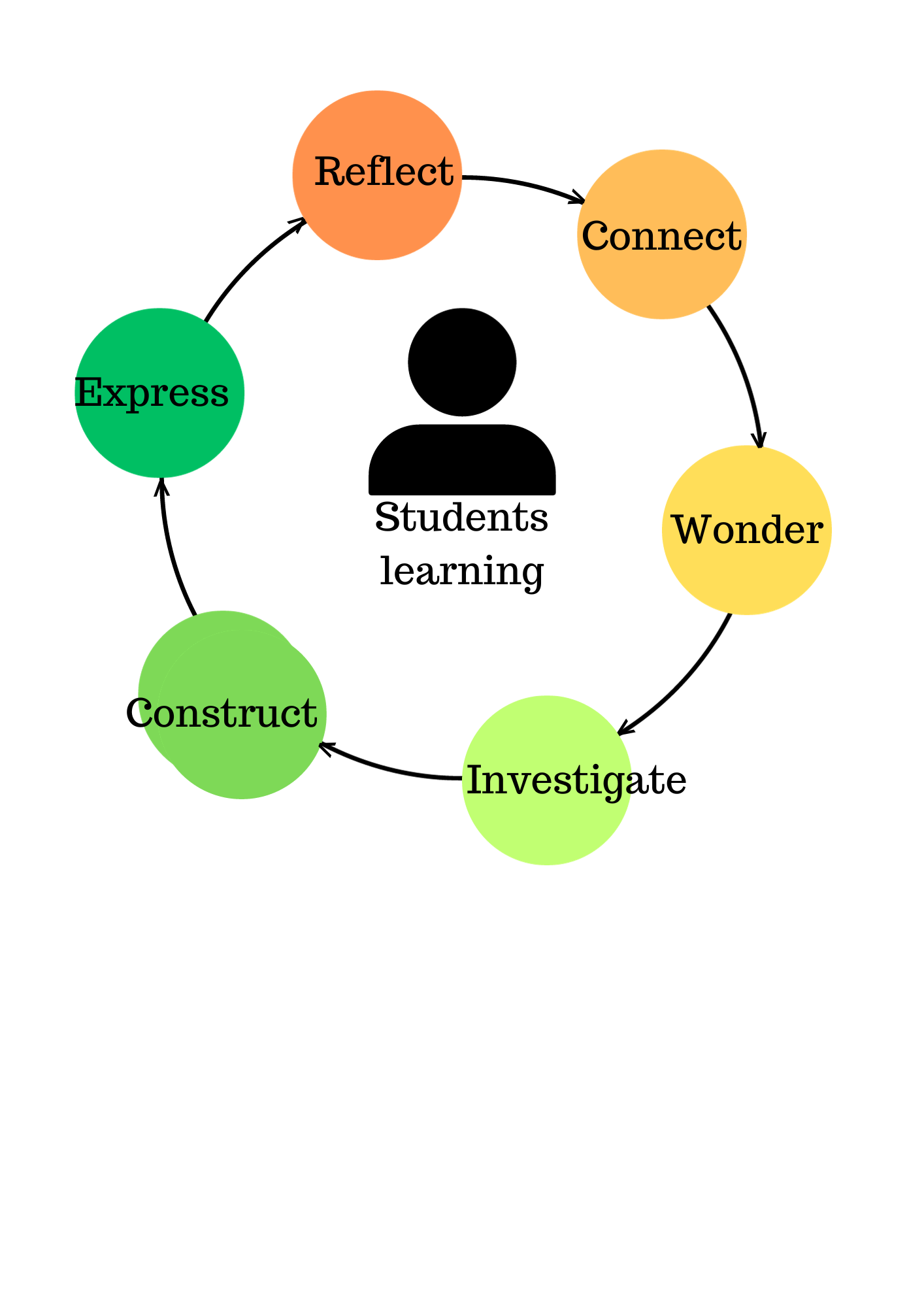 LEA има за цел да преведе студентите през кръговите фази на научното изследване: от свързване на предишни знания и интереси (Connect), до създаване на хипотези и изследователски въпроси (Wonder) и Investigating - Проучване (фазата, в която идентифицираме възможни проучвания и ресурси, които да ни помогнат в нашите изследвания), към Construct – Изграждане (моментът, в който започваме да пишем и спорим), продължавайки с Express – Изразяване (моментът, в който оценяваме нашата цел и аудитория и приспособяваме посланието), и завършвайки с Reflect – Разсъждаване  (фаза на саморефлексия, която ни позволява да оценим какво е направено, да го подобрим и да се подготвим за възможни бъдещи разработки).
Играта LEA цели да промотира…
STEAM
Трансграмотност
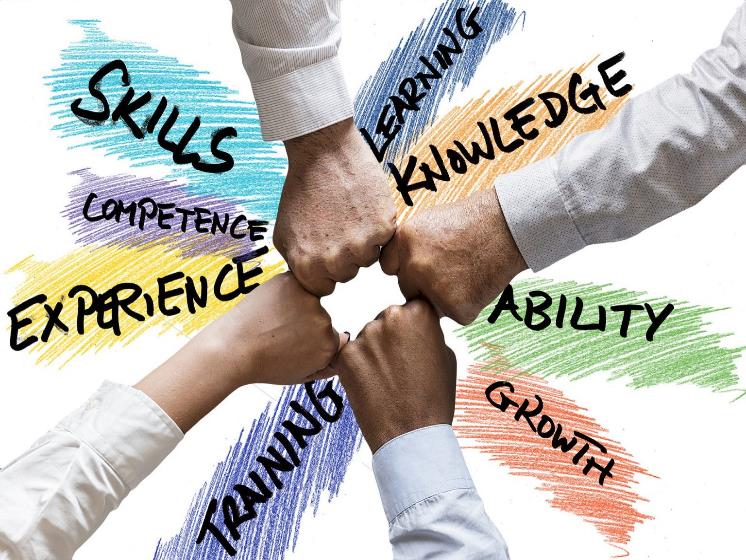 Набор от знания и умения, вкл. лични способности, отношения и ценности
Критично мислене
Креативност и иновации
Комуникация
Обучение, базирано на запитвания
Игрово обучение
Разрешаване на проблеми
Активно участие
Свързвам, Чудя се, Проучвам, Изграждам, Изразявам, Разсъждавам
This Photo by Unknown Author is licensed under CC BY-SA
Final Conference, May 13, 2024, Sofia (Bulgaria) Project 2021-1-BG01-KA220-HED-000027624
Проекти в областта на информационната грамотност, дигиталните компетенции и игрово-базираното обучение
EconBiz е портал за търсене в областта на икономиката и бизнес науките, който има за цел да насърчи информационната грамотност сред студенти и изследователи. EconBiz Guided Walk „Направете най-добрата си изследователска задача“ обяснява търсенето, оценяването, достъпа и цитирането на научна информация чрез игра. EconBiz Academic Career Kit за изследователи в ранна кариера предлага интерактивни учебни материали по теми като „публикуване на статия“, „работа в мрежа и научни показатели“ и „управление на изследователски данни“.
Проекти в областта на информационната грамотност, дигиталните компетенции и игрово-базираното обучение
Проектът APOGEE има за цел създаването и практическото валидиране на иновативна отворена софтуерна платформа за създаване на интелигентни адаптивни образователни видеоигри.
Проекти в областта на информационната грамотност, дигиталните компетенции и игрово-базираното обучение
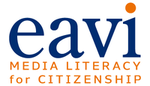 EAVI е организация с нестопанска цел, базирана в Брюксел, която работи в Европа (и извън нея), за да даде възможност на хората да бъдат активни и ангажирани граждани в днешната все по-предизвикателна медийна среда.
Проекти в областта на информационната грамотност, дигиталните компетенции и игрово-базираното обучение
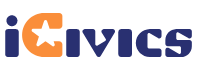 Игрите iCivics трансформират абстрактни понятия в проблеми от реалния живот. Младите хора научават как работи правителството, като го преживяват. Те влизат в ролята на съдия, член на Конгреса, обществен активист и си вършат работата. Обучаемите придобиват граждански знания и умения, защото учебният процес е забавен и предизвикателен. Те се учат, без дори да го осъзнават.
Проекти в областта на информационната грамотност, дигиталните компетенции и игрово-базираното обучение
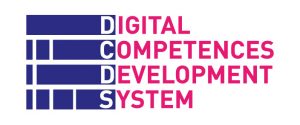 Проектът DCDS има за цел да създаде рамка, която ще осигури на нискоквалифицираното възрастно европейско население основните цифрови и преносими компетенции, необходими за заетост, личностно развитие, социално включване и активно гражданство. За постигането на тази цел проектът ще разработи отворена, иновативна многоезична система за развитие на цифрови компетенции (DCDS) и ще я използва за предоставяне на неформално обучение на нискоквалифицирани възрастни граждани в различни европейски държави.
Проекти в областта на информационната грамотност, дигиталните компетенции и игрово-базираното обучение
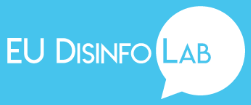 EU DisinfoLab е международна неправителствена организация, обединяваща водещи европейски експерти в борбата с дезинформацията. Тя предлага и нов инструмент в борбата – собствена методология за анализ на социалните мрежи, за да картографира подозрителни онлайн общности и източници на фалшиви новини.
Проекти в областта на информационната грамотност, дигиталните компетенции и игрово-базираното обучение
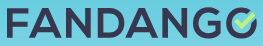 Целта на FANDANGO е да обобщи и провери различни типове новинарски данни, медийни източници, социални медии и отворени данни, така че да открива фалшиви новини и да осигури по-ефективна и проверена комуникация за европейските граждани.
Проекти в областта на информационната грамотност, дигиталните компетенции и игрово-базираното обучение
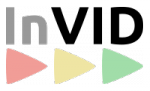 Иновативната инициатива InVID разработва платформа за проверка на знания, която да открива нововъзникващи истории и да оценява надеждността на видео файлове и съдържание, разпространявани чрез социалните медии и представляващи интерес за новините.
Проекти в областта на информационната грамотност, дигиталните компетенции и игрово-базираното обучение
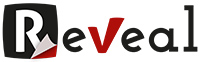 REVEAL има за цел да усъвършенства необходимите технологии, за да направи възможен анализа на социалните медии на по-високо ниво. Проектът позволява на потребителите да разкрият „модалности“ като репутация, влияние или достоверност на информацията.
Проекти в областта на информационната грамотност, дигиталните компетенции и игрово-базираното обучение
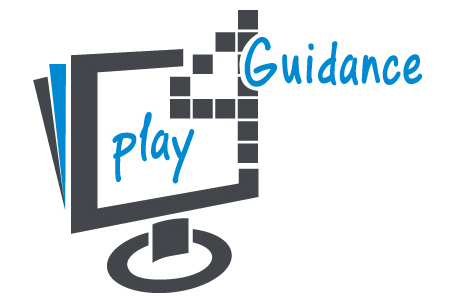 Проектът Play4Guidance (P4G) въвежда иновативна бизнес игра с цел да обучи студенти и млади безработни в предприемачески, преносими и математически умения.
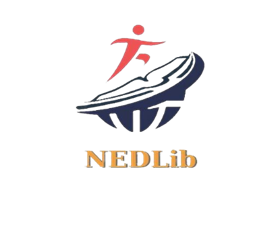 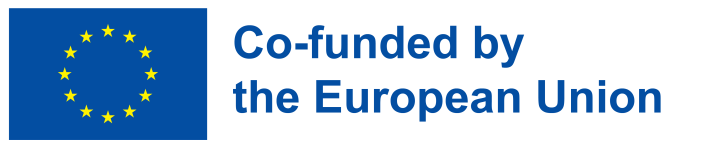 Благодаря ви за вниманието!

m.encheva@unibit.bg
Project No 2023-1-BG01-KA220-ADU-000167178.